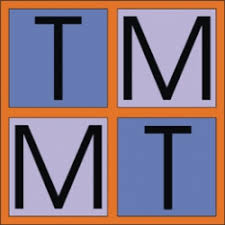 "Technologijų raiška sostinėje. Mokytojų metodinės tarybos veikla"
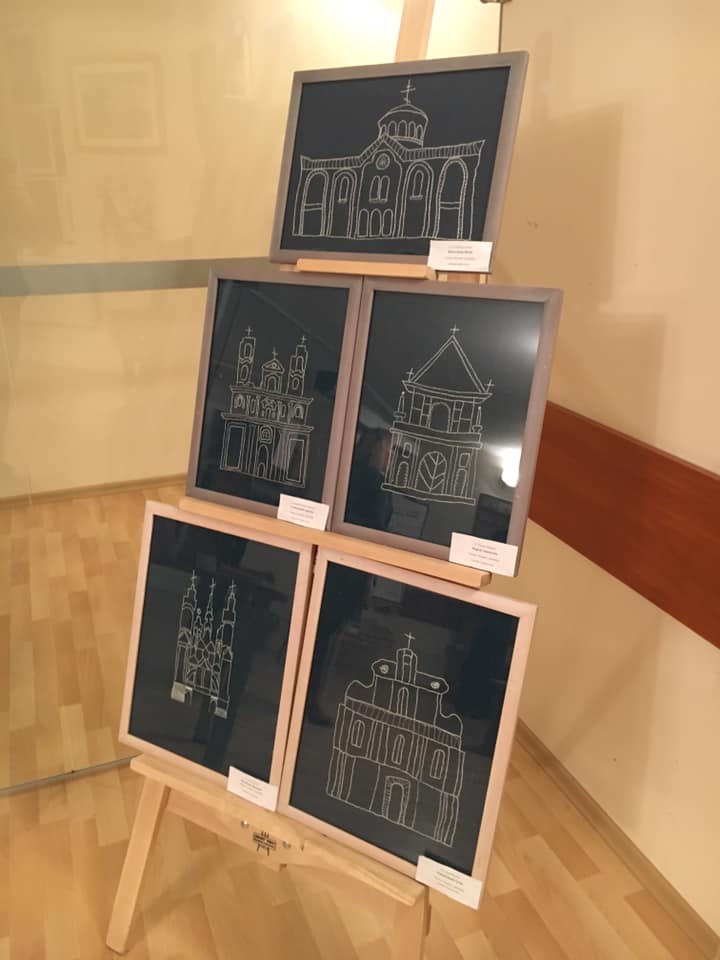 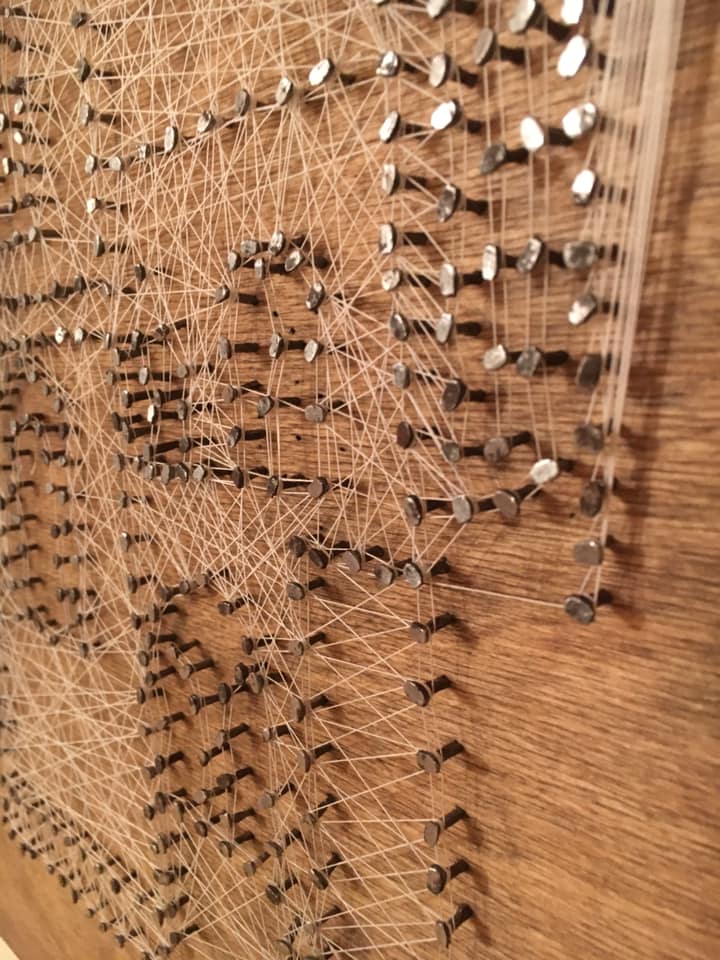 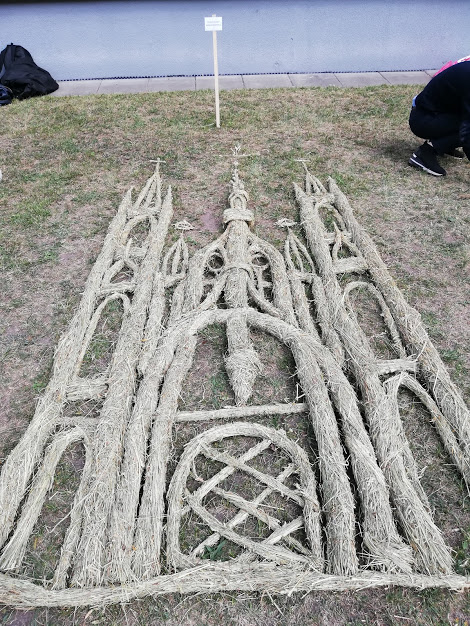 Technologijų mokytojos  Vaida Gailiūnienė
                                                   Jolita Stapurevičiūtė
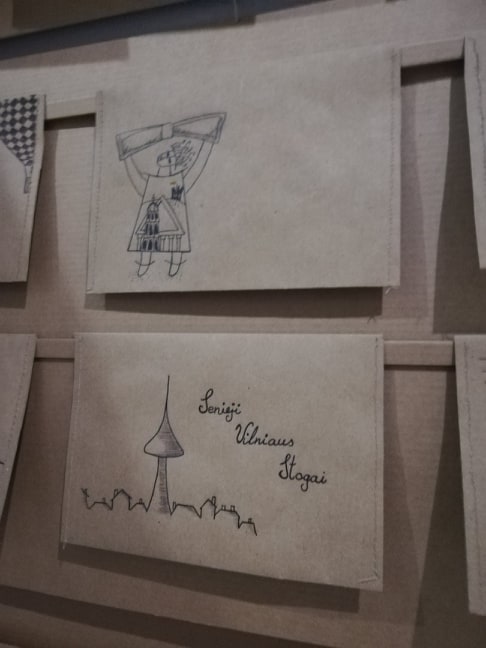 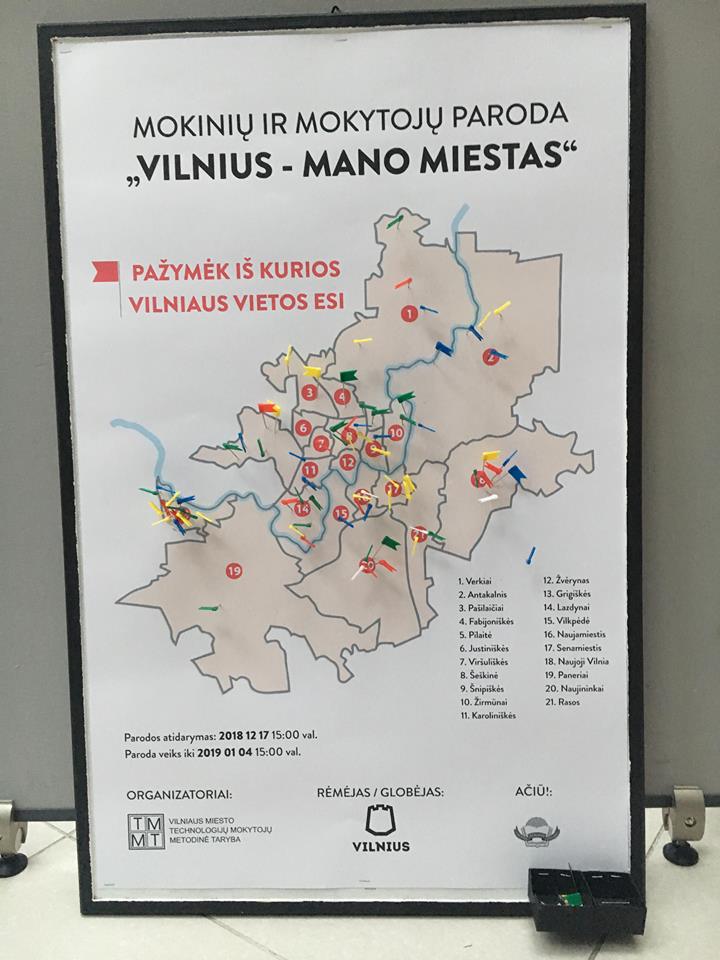 Mokytojų ir mokinių kūrybos paroda „VILNIUS - MANO MIESTAS“Vieta: Vilniaus miesto savivaldybė 2018 12 17 – 2019 01 04 Vieta: Kauno pedagogų kvalifikacijos centras 2019 01 07 - 2019 02 21 Reikalavimai kūrybiniams darbams:• Kūrybiniai darbai kabinami ant sienos
Paroda „VILNIUS - MANO MIESTAS“ Vilniuje
3
2019-06-25
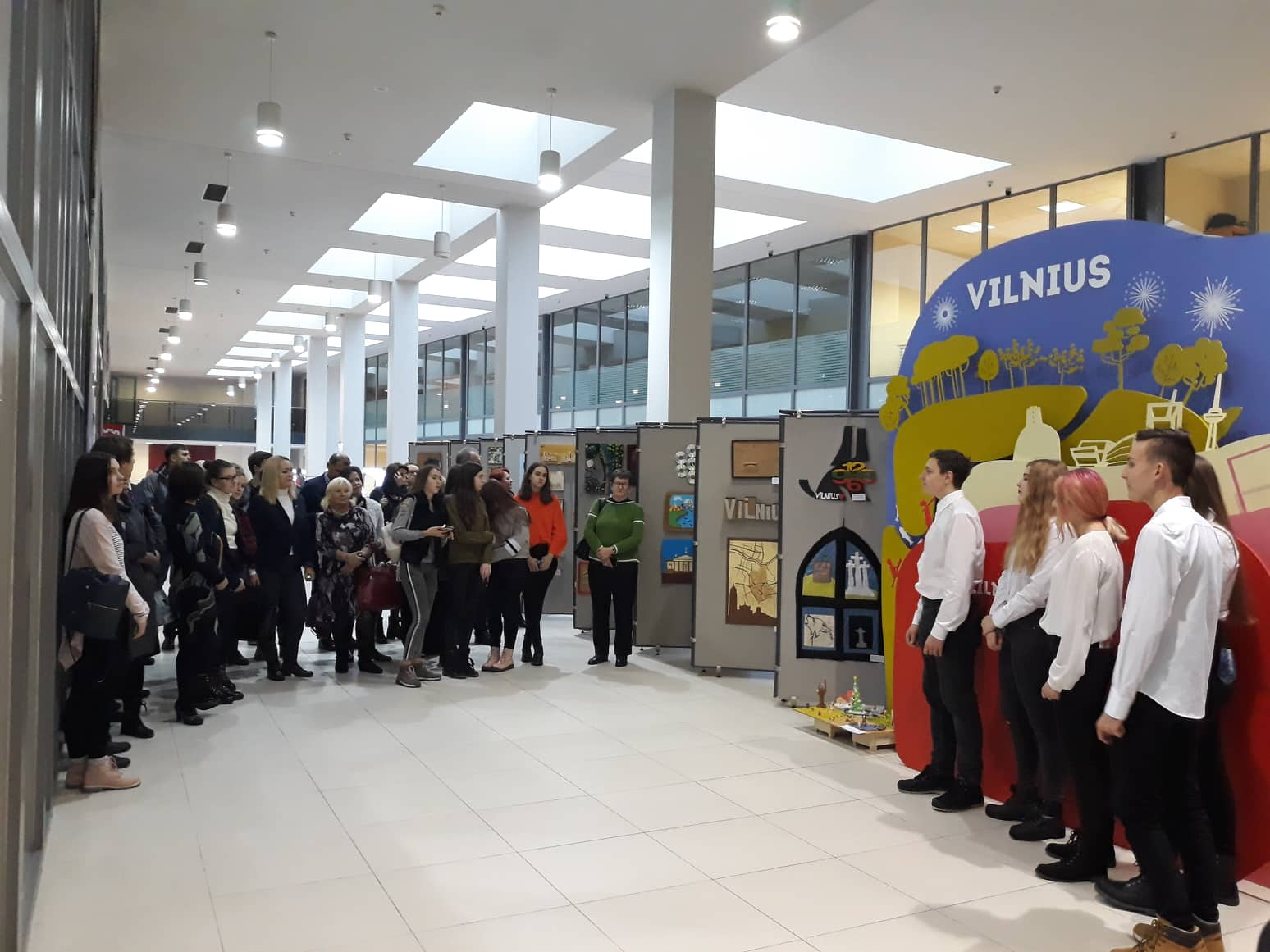 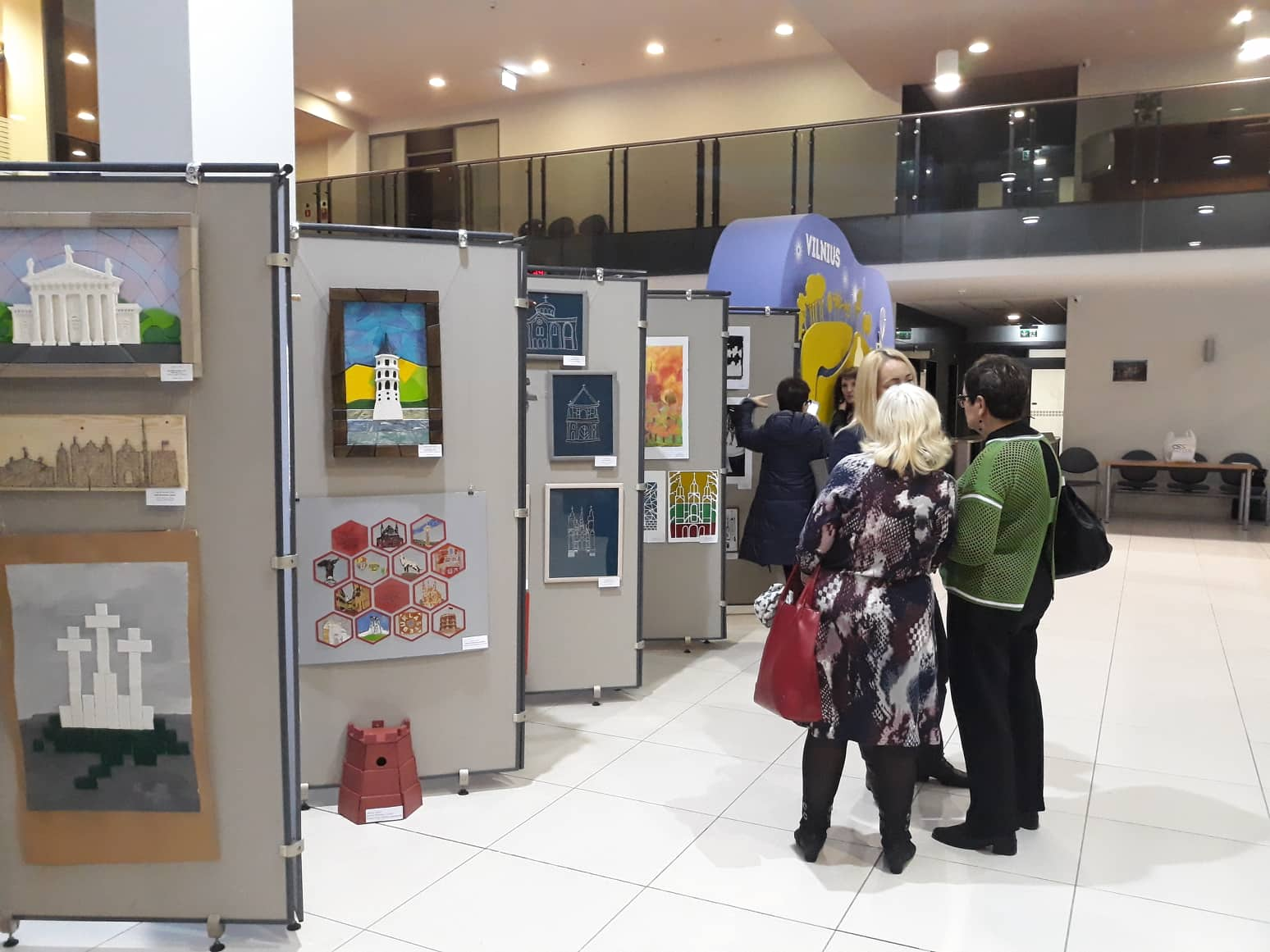 4
2019-06-25
Įtraukti poraštę
Paroda„VILNIUS - MANO MIESTAS“ Kaune
5
2019-06-25
Įtraukti poraštę
6
2019-06-25
7
2019-06-25
Įtraukti porašę
Vilniaus m. technologijų olimpiados II- sis etapas.Vieta: VDU Švietimo akademija
8
2019-06-25
Įtraukti poraštę
Technologijų olimpiada
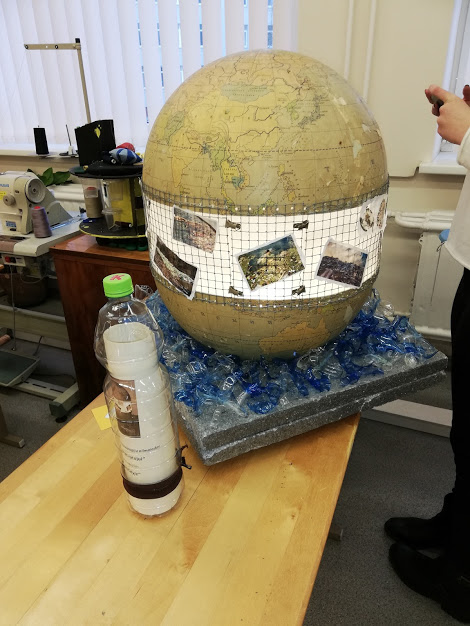 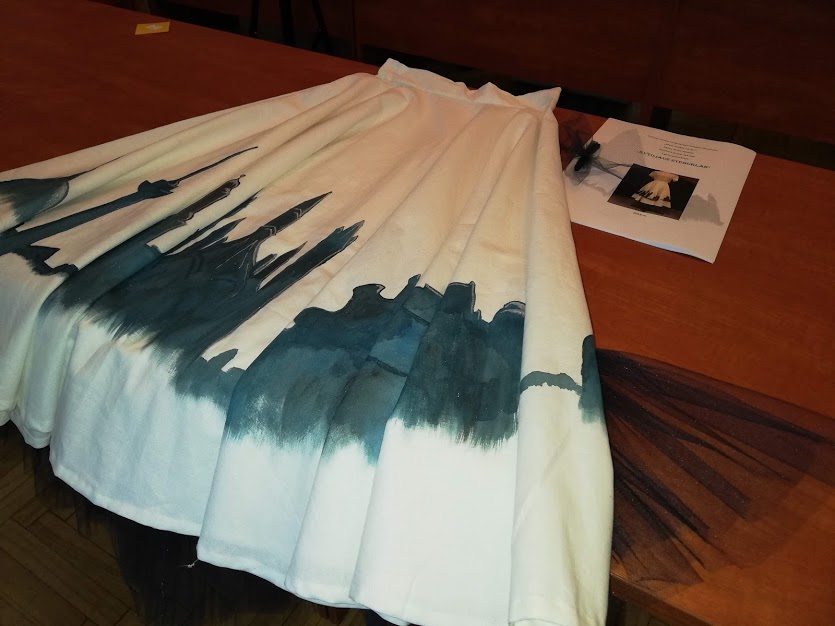 9
2019-06-25
Įtraukti poraštę
Technologijų olimpiada
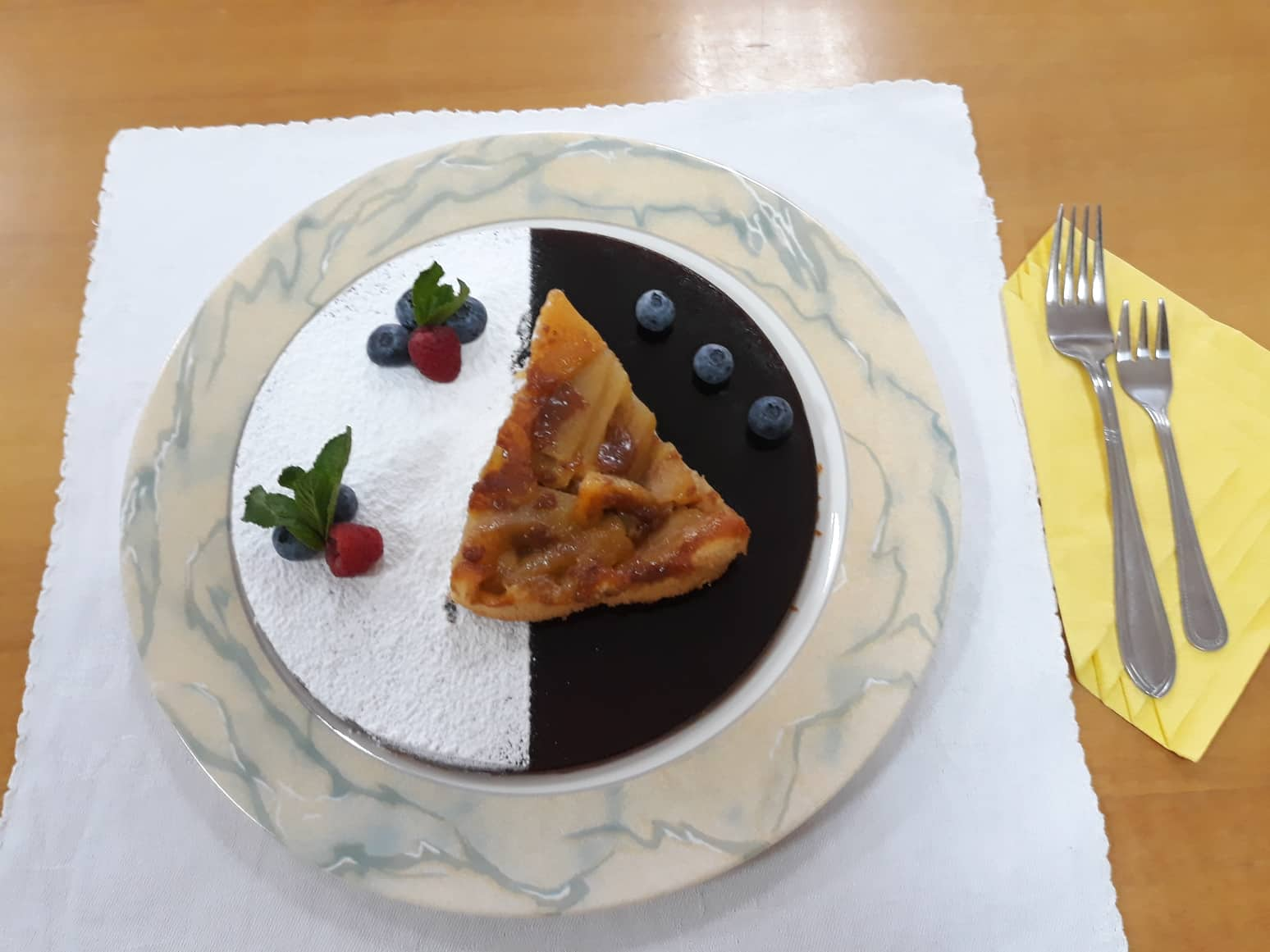 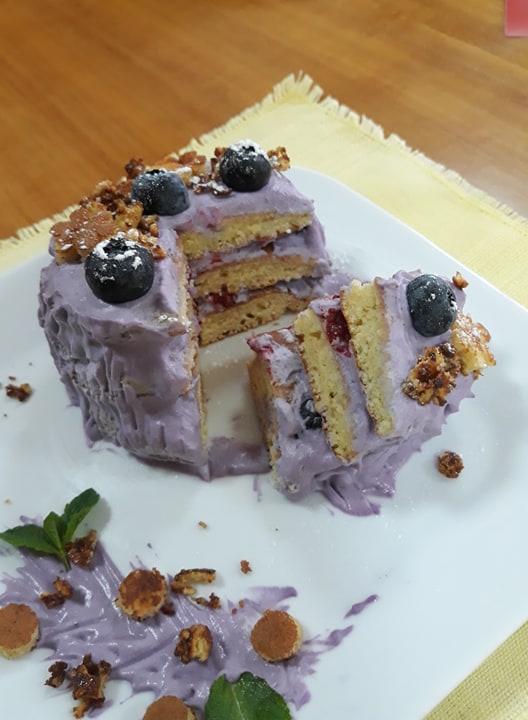 10
2019-06-25
Įtraukti poraštę
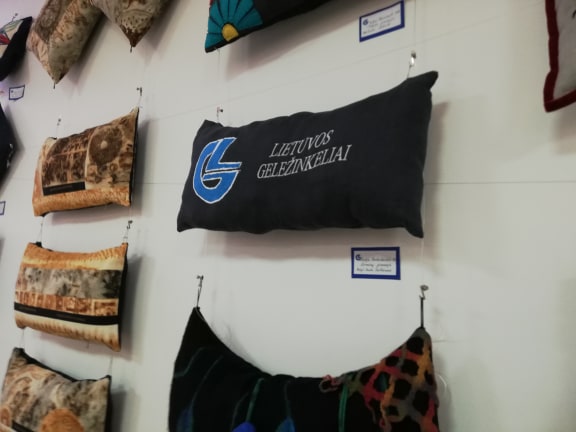 2019  2019 03 21 - 041903 21 - 0419
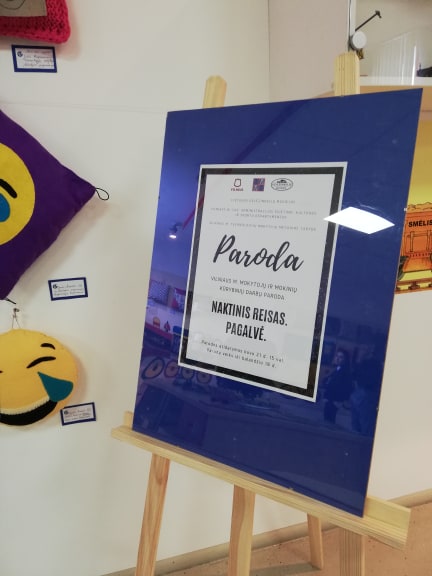 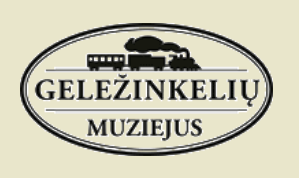 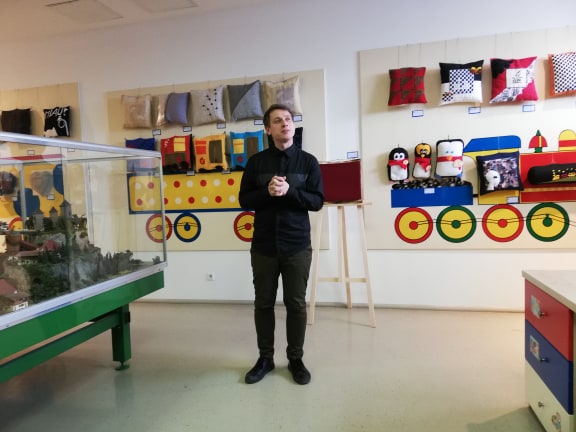 2019 03 21 – 04 19
11
2019-06-25
Įtraukti poraštę
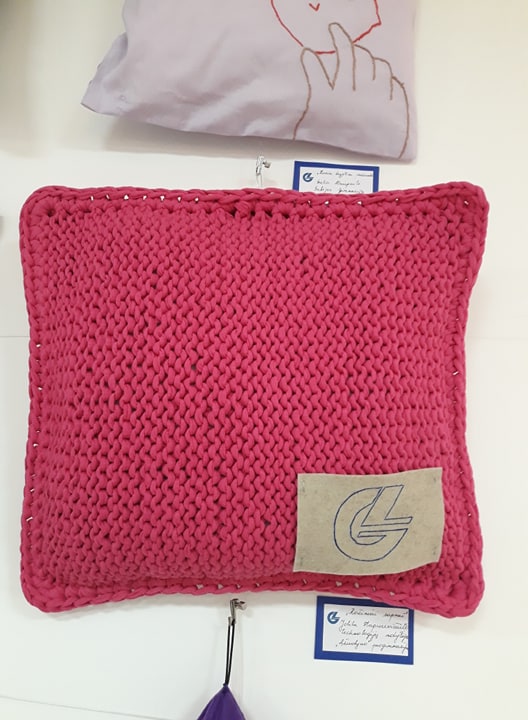 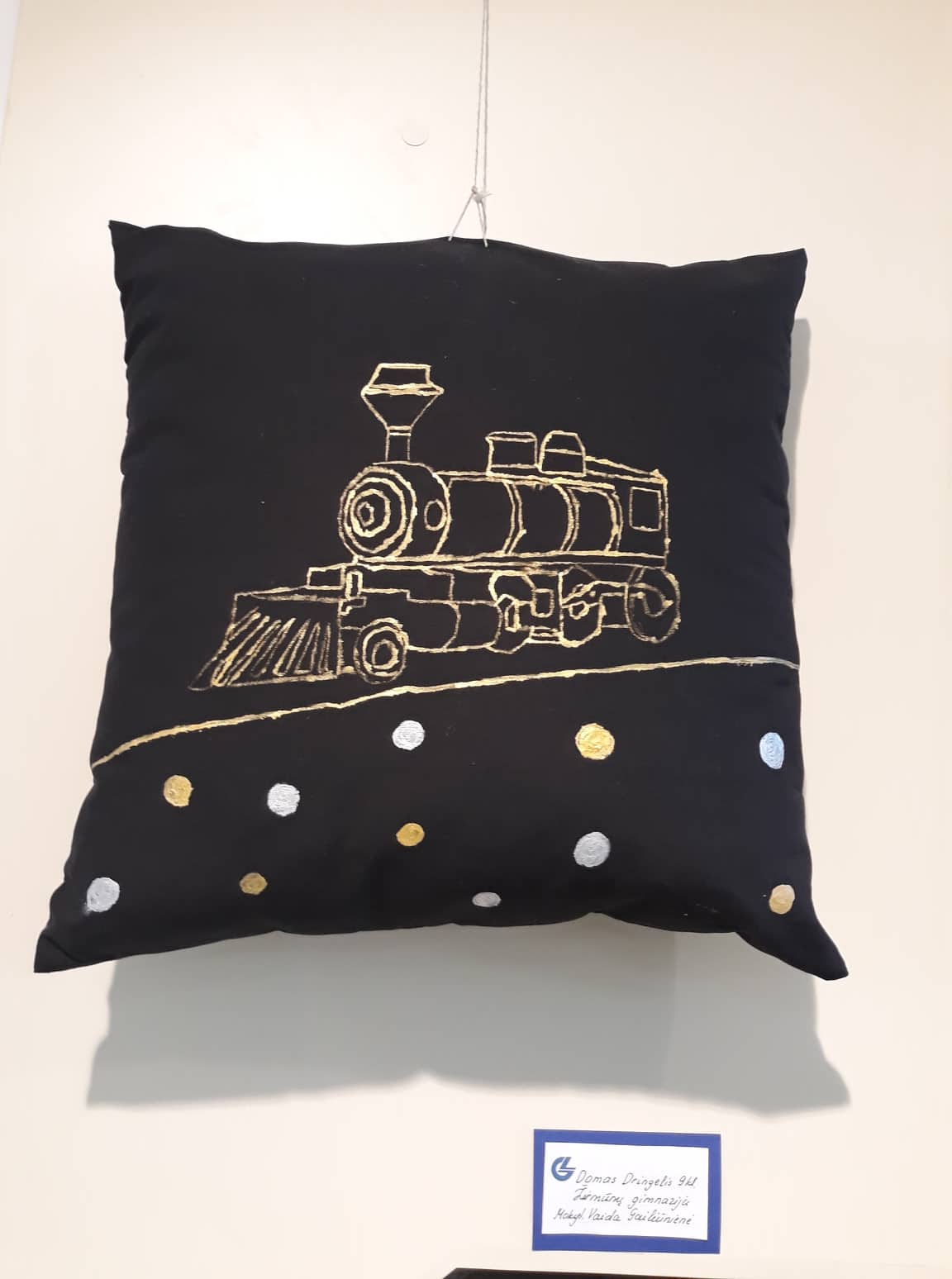 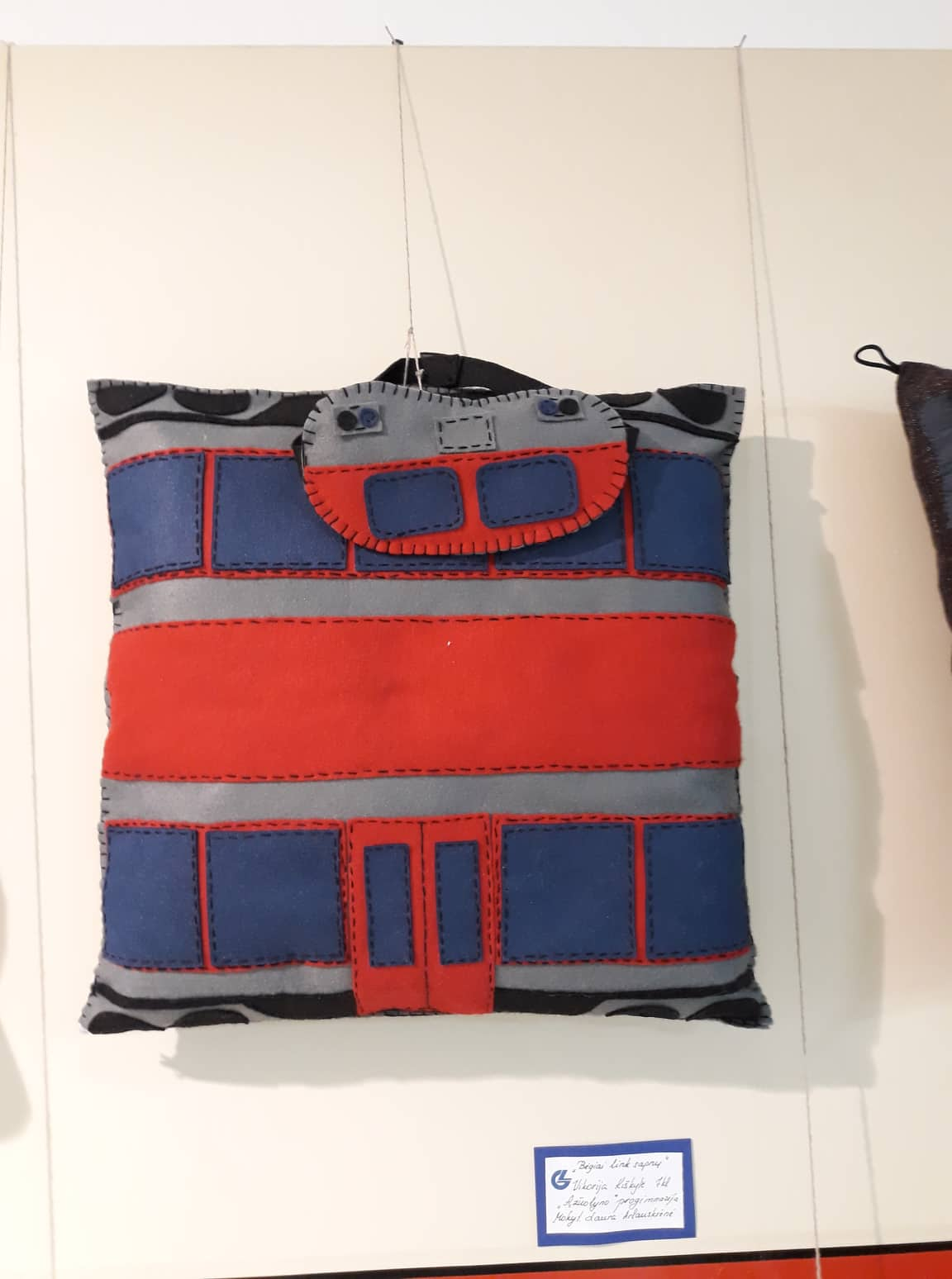 12
2019-06-25
Įtraukti poraštę
Paroda – kūrybinės dirbtuvės „Žemės menas - mano miestas“Vieta: Šalia Vilniaus Salomėjos Nėries gimnazijos 2019 05 13
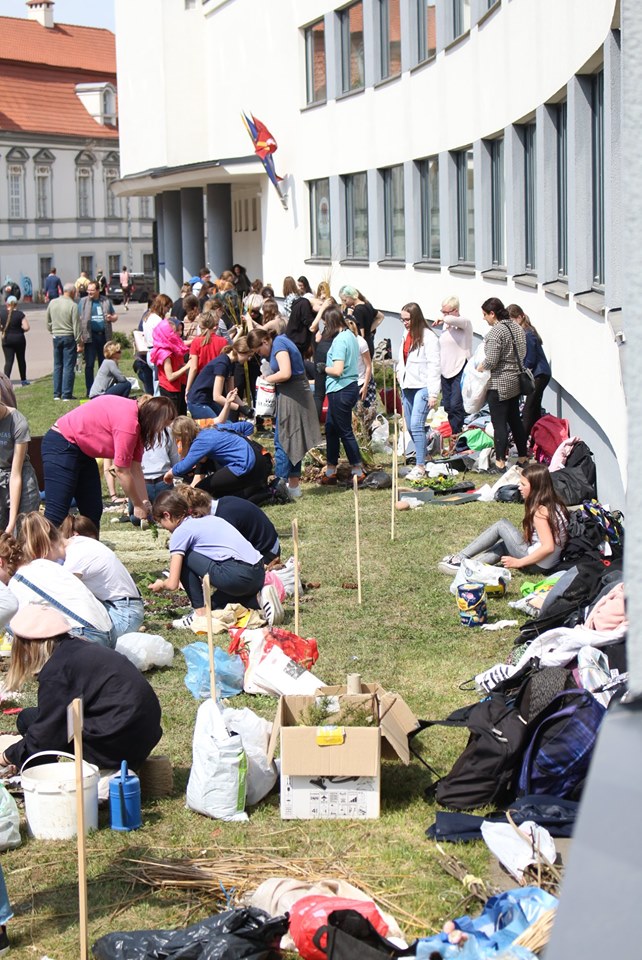 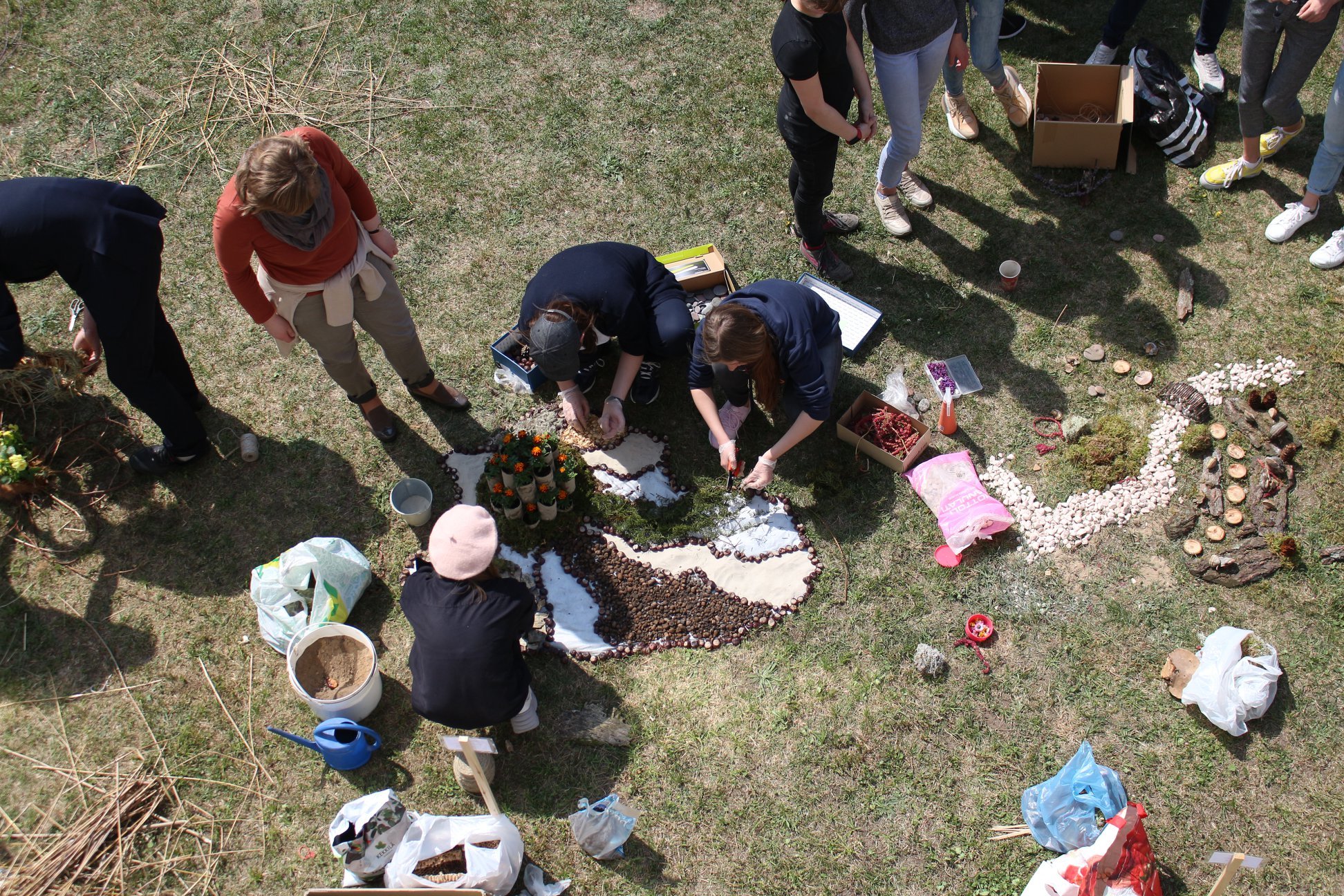 13
2019-06-25
Įtraukti poraštę
Paroda – kūrybinės dirbtuvės „Žemės menas - mano miestas“Vieta: Šalia Vilniaus Salomėjos Nėries gimnazijos 2019 05 13
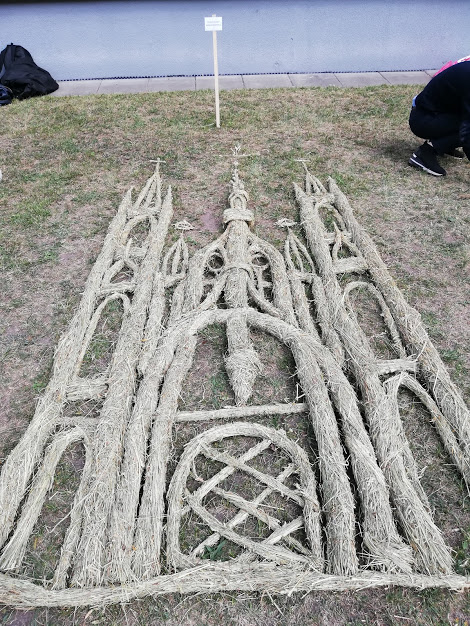 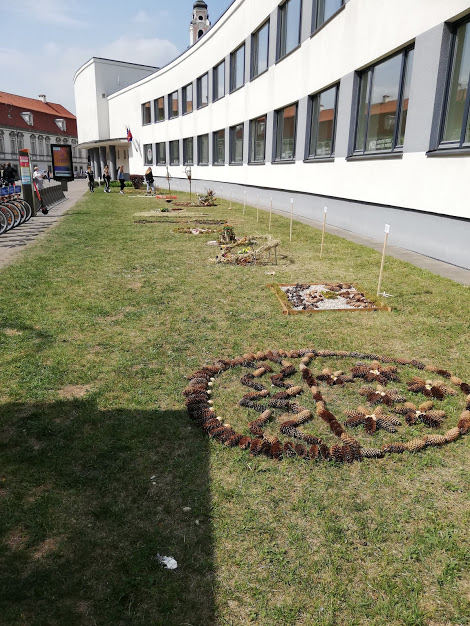 14
2019-06-25
Įtraukti poraštę
Tęstinis projektas „Žinutė pasauliui“ Mokytojų ir mokinių kūrybinės laboratorijos-seminaras „PASAULIO VALGIAI“     Vieta: Vilniaus turizmo ir prekybos verslo mokykla
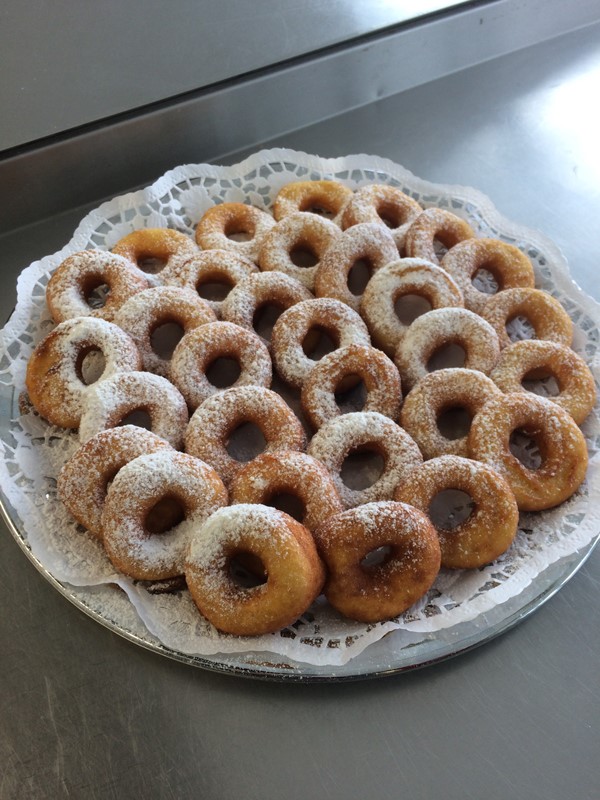 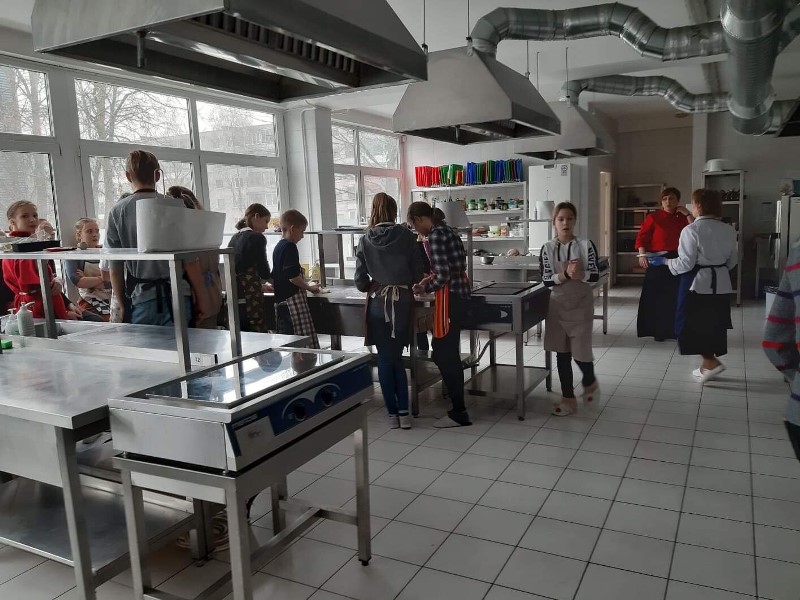 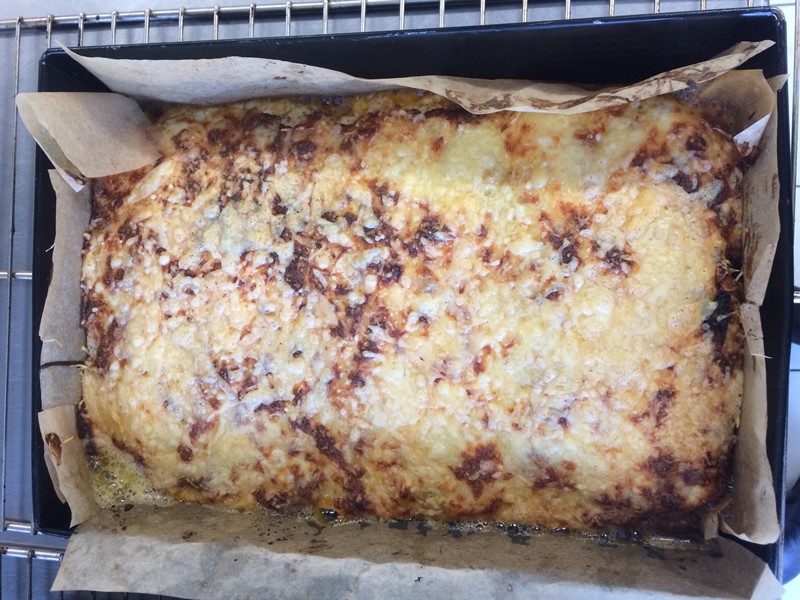 15
2019-06-25
Įtraukti poraštę
Metodinė diena - konferencija “Inovacijos - mūsų variklis” 2019 05 16 Vieta: Vilniaus “Ąžuolyno” progimnazija
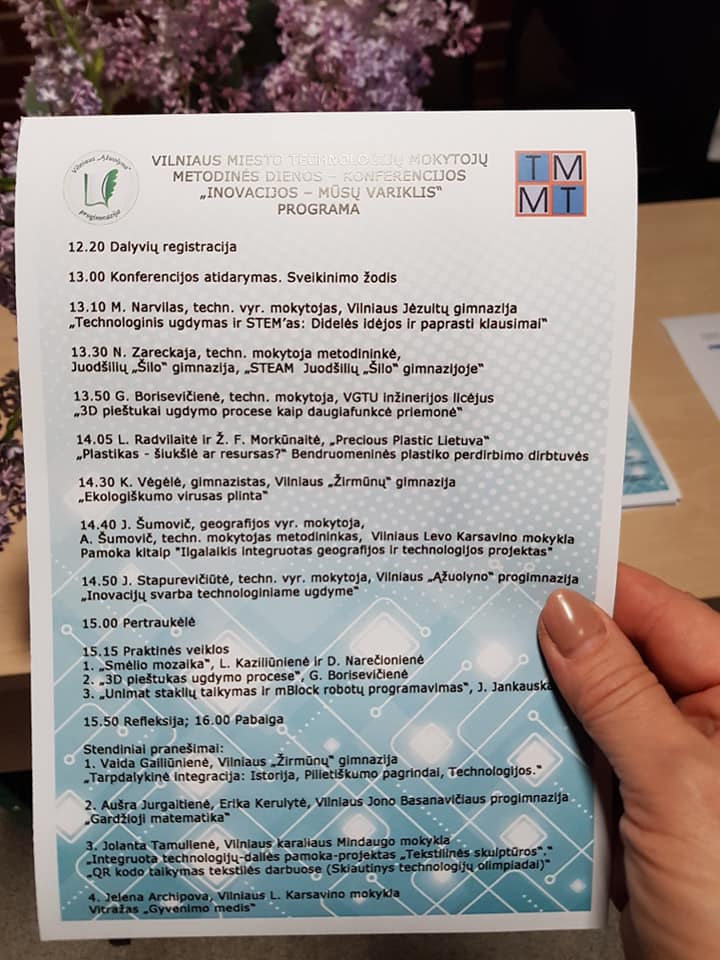 16
2019-06-25
Įtraukti poraštę
Metodinė diena - konferencija “Inovacijos - mūsų variklis” 2019 05 16 Vieta: Vilniaus “Ąžuolyno” progimnazija
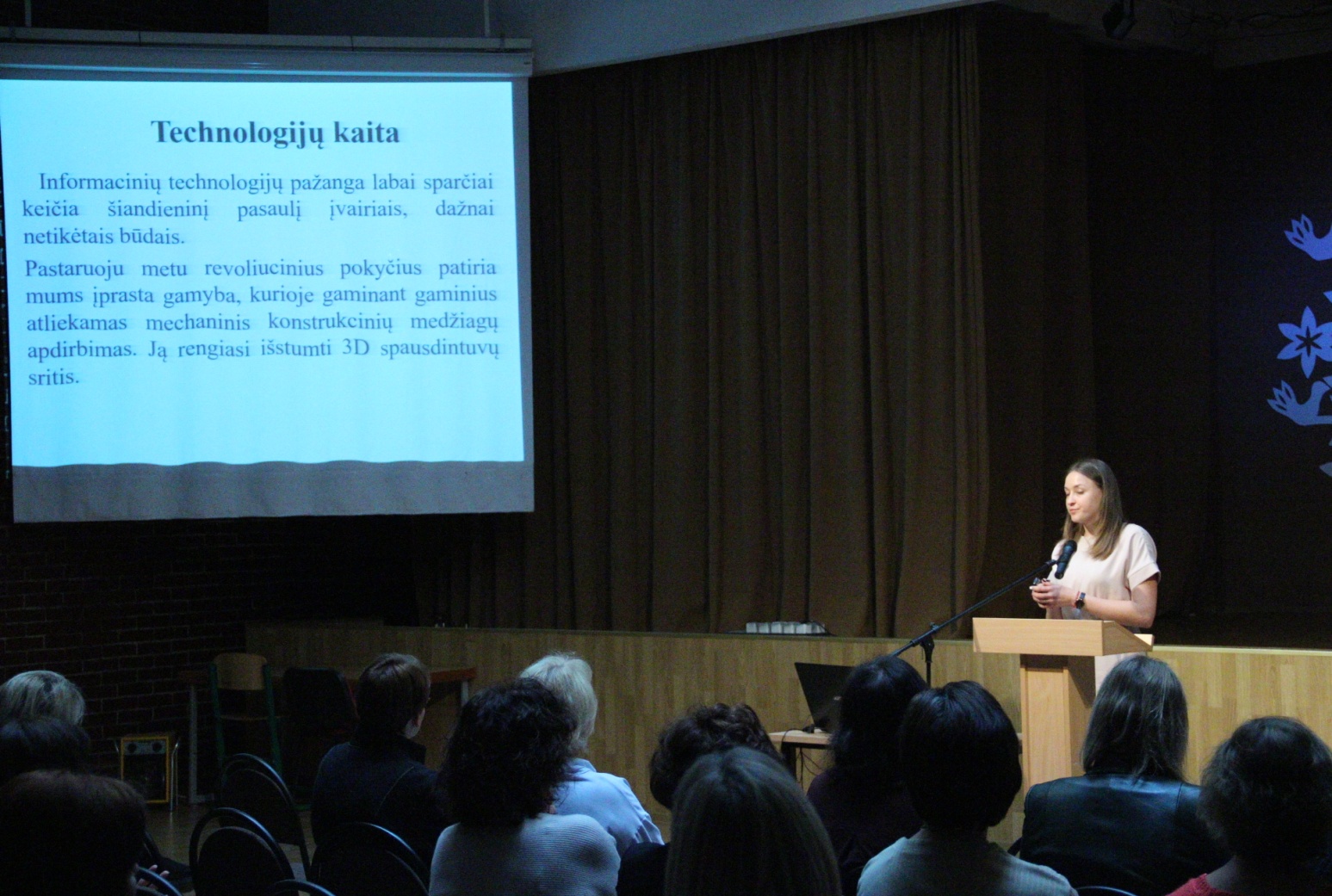 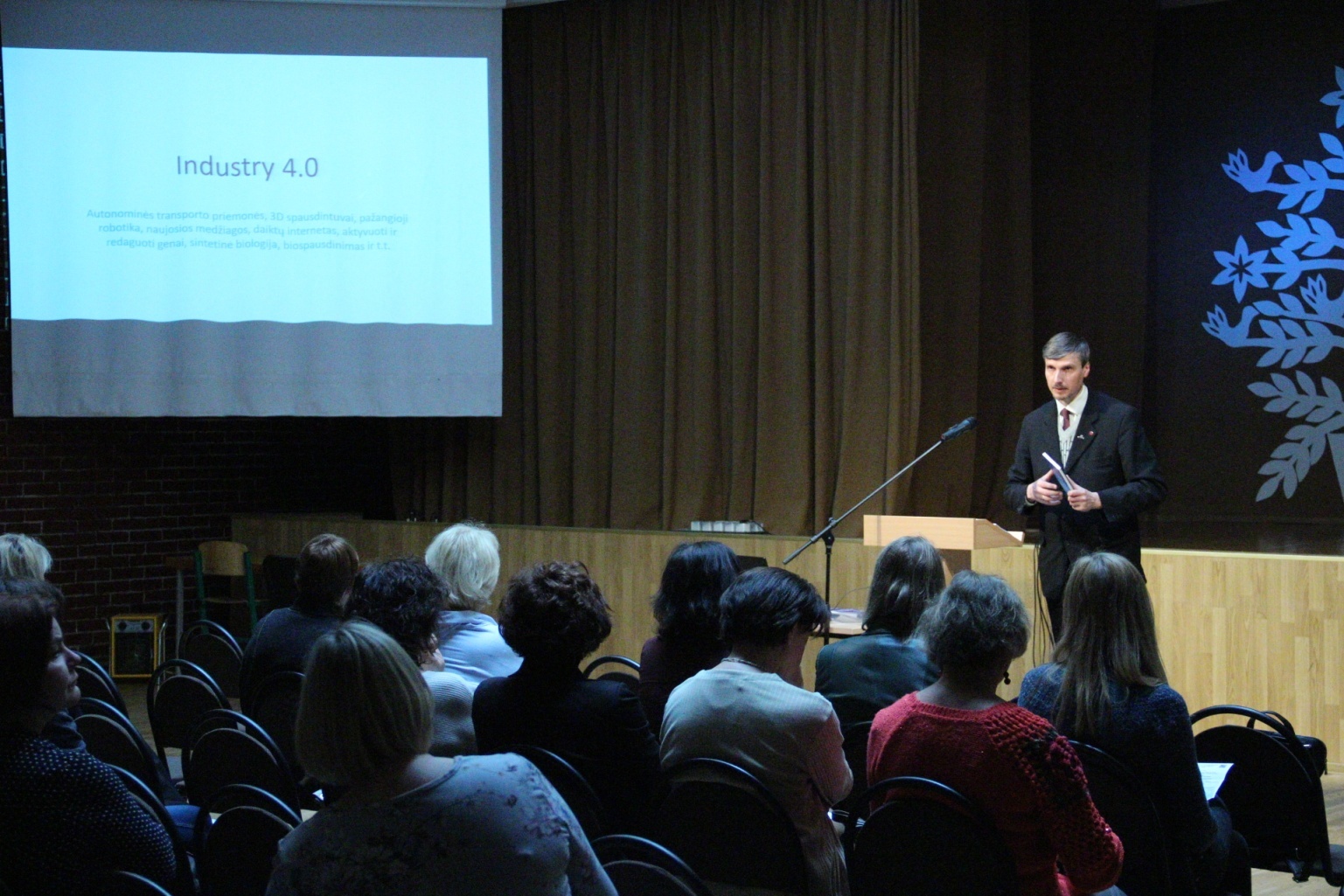 17
2019-06-25
Įtraukti poraštę
Metodinė diena - konferencija “Inovacijos - mūsų variklis” 2019 05 16 Vieta: Vilniaus “Ąžuolyno” progimnazija
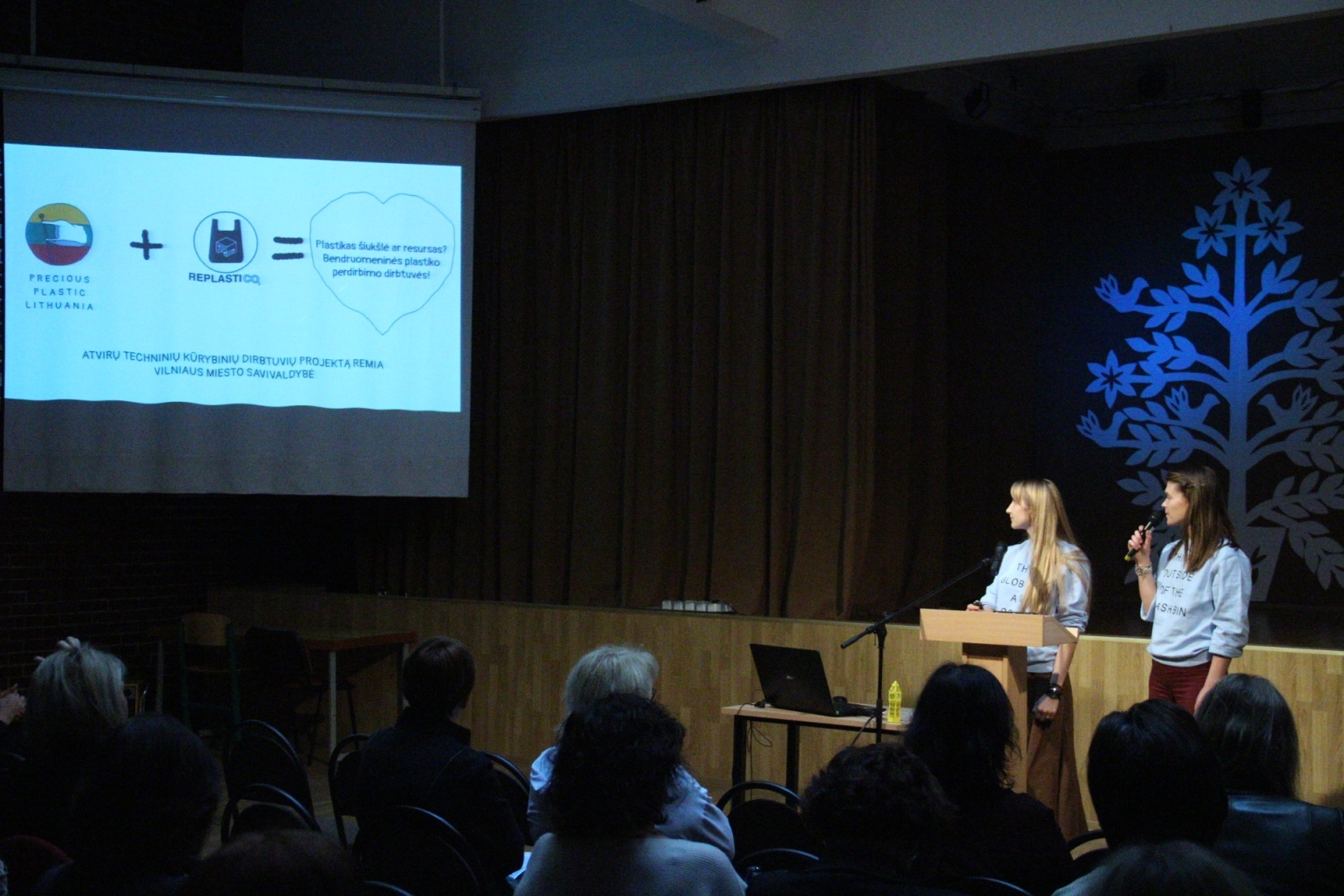 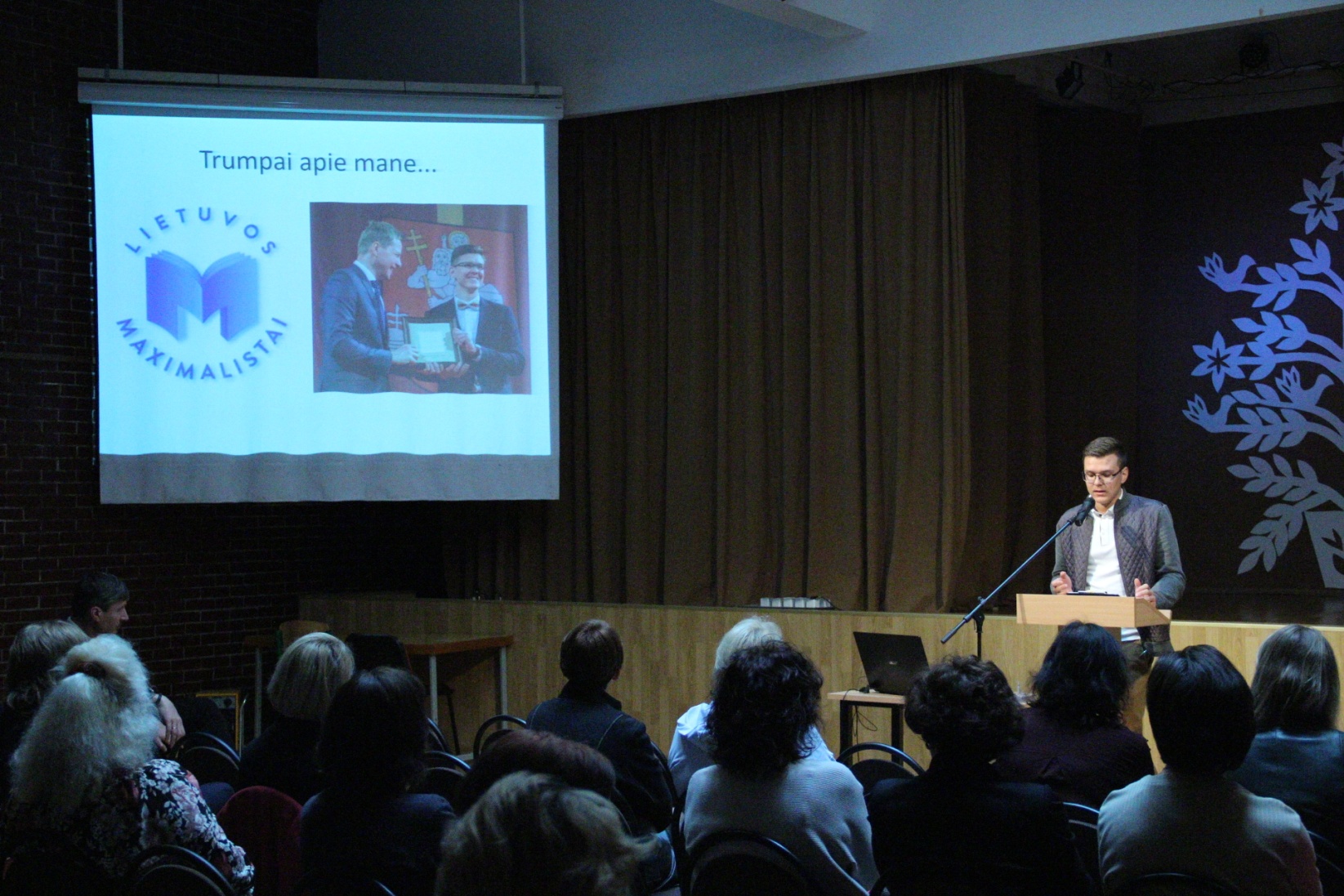 18
2019-06-25
Įtraukti poraštę
Metodinė diena - konferencija “Inovacijos - mūsų variklis” 2019 05 16 Vieta: Vilniaus “Ąžuolyno” progimnazija
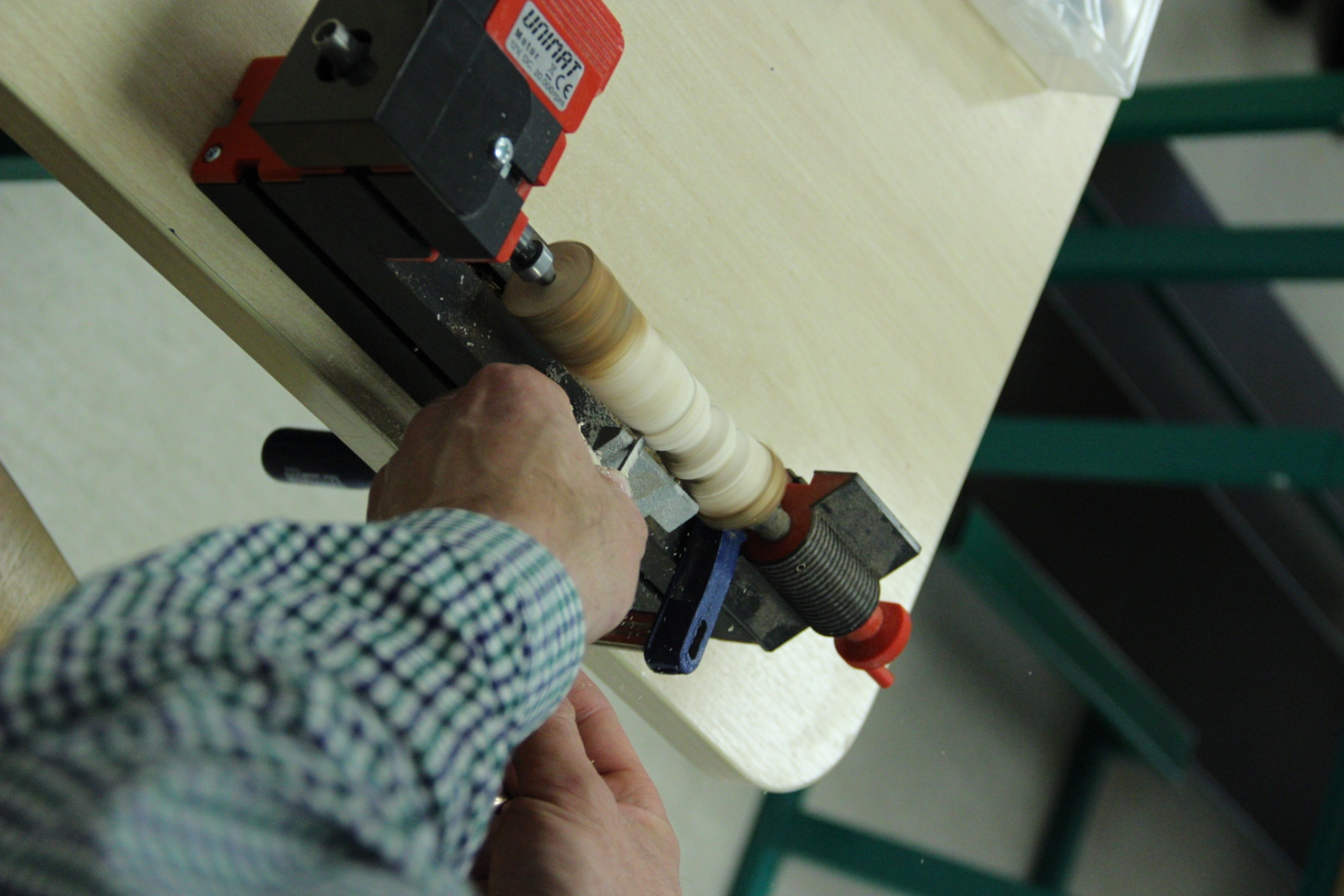 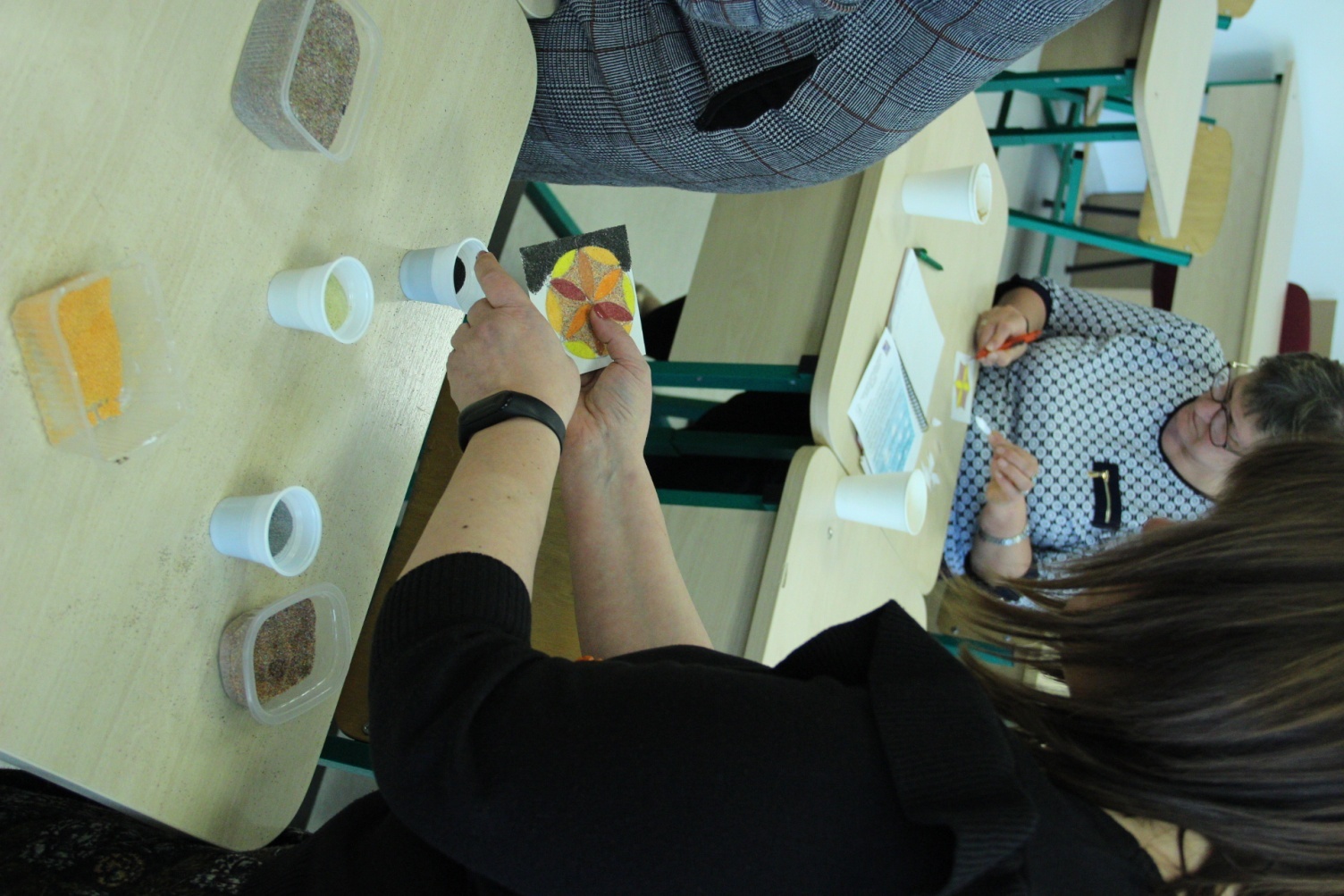 19
2019-06-25
Įtraukti poraštę
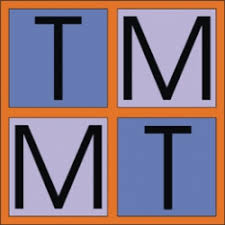 "Technologijų raiška sostinėje. Mokytojų metodinės tarybos veikla"
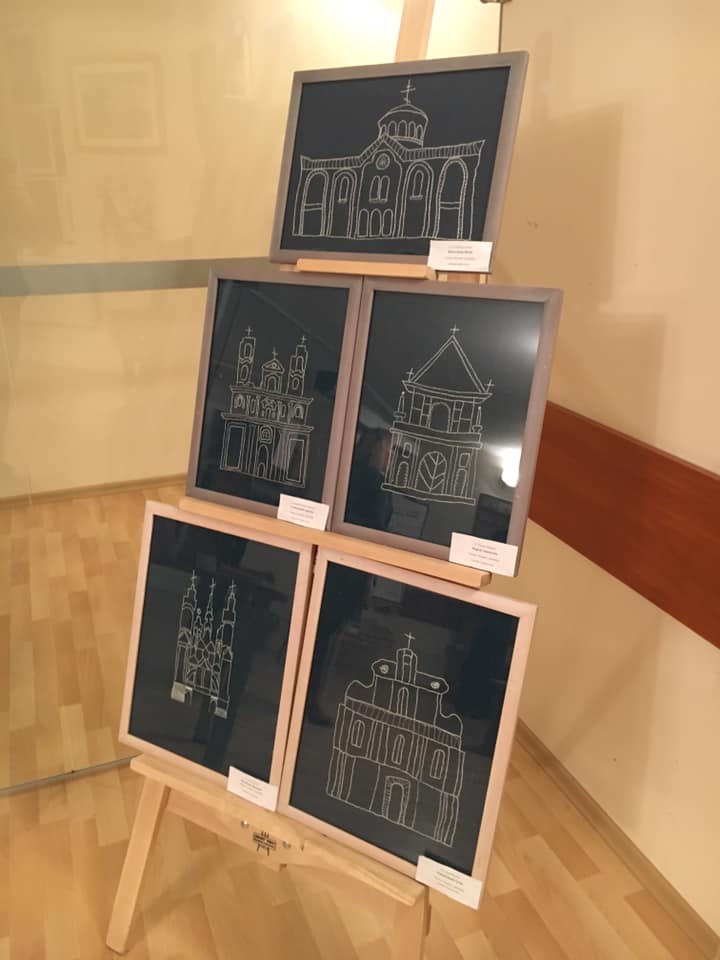 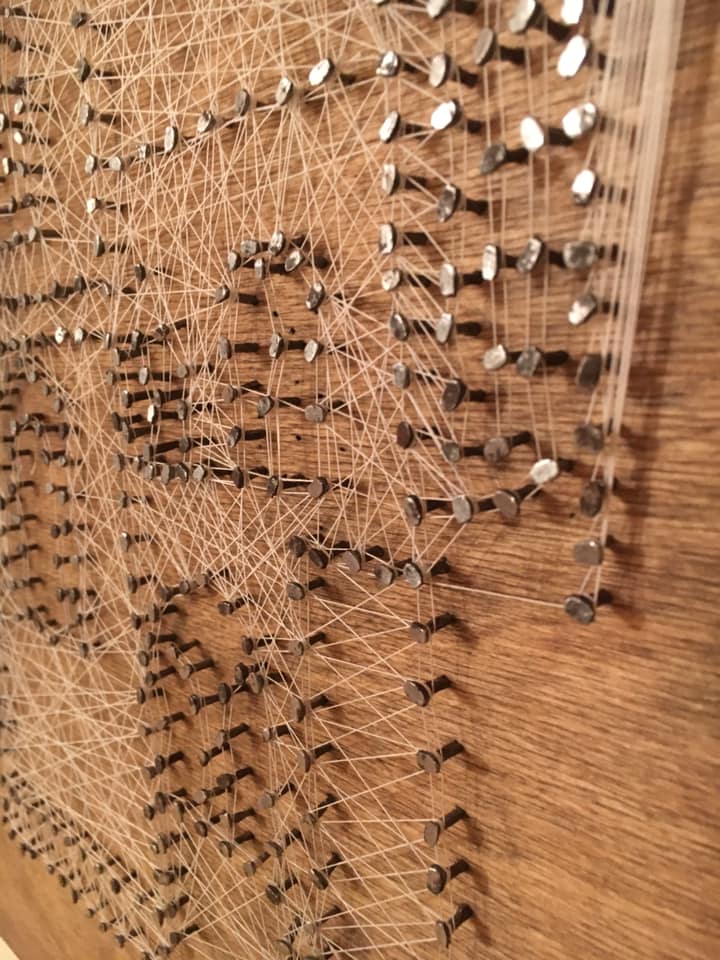 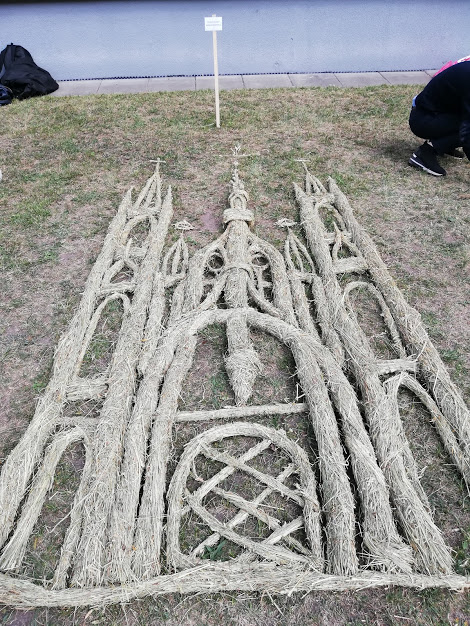 Technologijų mokytoja Vaida Gailiūnienė
                                                Jolita Stapurevičiūtė